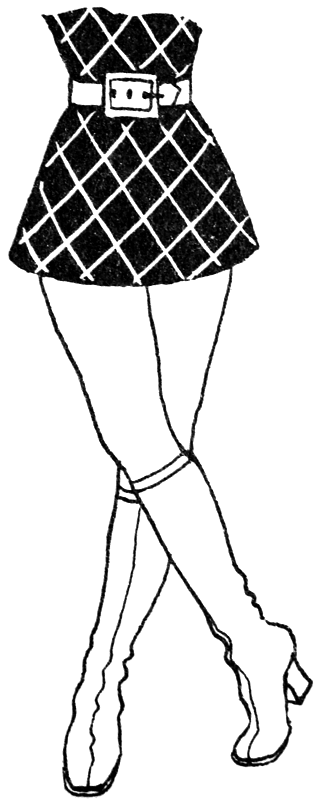 Commessa
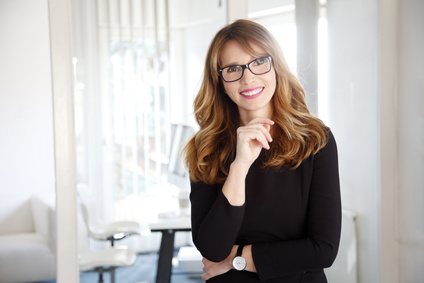 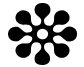 Creativo
Comunicazione
Serio